Five circular business models and transformation Minna-Maari Harmaala, Haaga-Helia, Susanna Kivelä, Laurea UAS, Ritva Jäättelä, Laurea UAS
5 CR
24.9.2020
kiertotalousamk.fi
Learning outcome
The course material is designed to increase understanding about five different generic business models companies can use to transform their linear business model into a circular one. These five business models are: product life extension; product as a service; sharing platforms, circular supply chains and recycling and recovery. The student will learn how circular economy changes traditional business. The student will also learn about  five circular economy business models and how circular economy changes product development. 
Upon successful completion of the course, the student 
can skillfully identify and critically evaluate circular economy business models
is able to identify and formulate alternative business models in the circular economy for a chosen target company
provide relevant background information for strategic decision making with respect to circular economy business models
Is able to support a company on its way from linear business model into a circular one
kiertotalousamk.fi
Course content
The course will 
Expose students to alternative circular economy business models in depth
Challenge students to think critically and evaluate different circular economy business models and their suitability to a company
Increase the student’s understanding and the appreciation of the company and business model level changes necessary to make circular economy a reality
Give the students the opportunity to develop a circular business model at the idea level
Give the student a preliminary understanding about the transformation process from linear business model into a circular one
kiertotalousamk.fi
Circular economy business model
Circular economy is a business model where different actors and stakeholders collaborate to maintain value embedded in products and raw materials. That objective can be implemented in various ways. The most efficient is to maintain the value in the product by extending the product lifecycle. The product can also be sold and reused by new owner. Materials of the used products can be utilized or reused to manufacture similar or totally different products. Traditional recycling enables materials to be utilized as raw material for new products. That all enables companies to transform their linear business model into circular by combining previously mentioned options.  
In the circular economy planning/product design covers the whole product life cycle and the value proposition is based on sustainable principles.
kiertotalousamk.fi
Circular economy business models
Some source materials
Circular economy playbook. 2018. Sitra http://www.kasvuakiertotaloudesta.fi/ 
White. K, Habib, R. 2018. A review and framework for encouraging ecologically sustainable consumer behavior. Sitra https://media.sitra.fi/2018/05/23161207/sitrashiftraporttiwww.pdf  
Kiertotalouden kiinnostavimmat https://www.sitra.fi/hankkeet/kiertotalouden-kiinnostavimmat/  
P. Lacy, J. Ruthqvis Waste to Wealth: The Circular Economy Advantage 1st ed. 2015 Edition
Product lifetime extension
Product as a  service 
Sharing  economy / platforms
Recovery and  recycling
Circular  supply chain
kiertotalousamk.fi
Product lifetime extension - introduction
In the year 2019, the Finnish earth overshoot day was on 4th April 2019 when we began to use more from nature than our planet can renew in the whole year. “Earth overshoot day” comes earlier every year. A major reason for this is the economic model of industrialized economies, referred to as the ‘throughput’ economy, or a ‘take-make-dispose’ economy; an economy that relies on large quantities of cheap, easily accessible materials and energy, and that produces vast amounts of waste (Ellen MacArthur Foundation, 2013). Another reason is that in many economies the average income is increasing, resulting in growing domestic consumption and generation of waste.
According to the Organization for Economic Cooperation and Development (OECD), sales of refrigerators, television sets, mobile phones, motors and automobiles have surged in virtually every African country in recent years. In Ghana, for instance, the possession of cars and motorcycles has increased by 81% since 2006 (Pezzini, 2012).
With the expected doubling of the global middle class in the coming years, it is widely recognized that the linear economic model is reaching its physical and environmental limits, and a transition to a more circular economy and to more sustainable consumption and production practices will make sense for people and the planet. In a circular economy, the value of products is maintained for as long as possible, for instance by extending their useful lives (EU, 2015).
There are several ways to extend the useful lives of products: (1) by simply using products for a long(er) time, (2) by extending their use through maintenance and upgrades, and/ or (3) by recovering broken products through repair, refurbishment or remanufacturing (Den Hollander, 2017)
kiertotalousamk.fi
Product lifetime extension - task
Read the relevant pages of SITRA Playbook. http://www.kasvuakiertotaloudesta.fi/
One Planet network  2019. UN environment WEBINAR 2019: Product Lifetime Extension- Which Business  Models Work? https://www.youtube.com/watch?v=hcjaHkL5Ay4 
One Planet network 2017.  UN Environment report 2017. Launch webinar of    'The Long View: Exploring Product Lifetime Extension.' https://www.youtube.com/watch?v=ei-r6cUOwBw 

Task: Product life cycle drawing and extension possibilities. (Visual presentation and discussion board)
Choose a product. Draw a simplified life cycle of the product. Break the lifecycle into components (product design; raw-materials; energy; component manufacture; product manufacture; distribution; use; disposal; end-of-life). Evaluate and consider then in your presentation what kind of possibilities exist at each of the life-cycle stages for extending the product life cycle. Categorize the possibilities from your perspective for example with traffic lights (green- easiest and best option; red – costly and/or difficult to implement). Add one more section where you consider how the end user or consumer can promote the extension of product life time. Upload your presentation on the discussion board and comment on at least two other student’s work.
kiertotalousamk.fi
Additional materials - Product lifetime extension
UNEP report on  The long view. Product lifetime extensions 2017. https://wedocs.unep.org/bitstream/handle/20.500.11822/22394/long_view_2017.pdf?sequence=1&isAllowed=y
den Hollander ym. 2017. Product Design in a Circular Economy. Faculty of Industrial Design Engineering, Delft University of Technology, the Netherlands. https://www.researchgate.net/publication/317183411_Product_Design_in_a_Circular_Economy_Development_of_a_Typology_of_Key_Concepts_and_Terms_Key_Concepts_and_Terms_for_Circular_Product_Design
Wendy Bryce Wilhelm (2012) Encouraging Sustainable Consumption through Product Lifetime Extension: The Case of Mobile Phones. International Journal of Business and Social Science, Vol. 3 No. 3; February 2012 http://www.ijbssnet.com/journals/Vol_3_No_3_February_2012/2.pdf
kiertotalousamk.fi
Product as a service – - introduction
Product as a service is a business model that allows customers to purchase a desired result rather than the equipment that delivers that result. For example, a manufacturing operation may need to have two pieces of metal welded together. In the traditional purchasing model, the manufacturer would buy a welding robot. In the PaaS model, the company would purchase a certain number of welding operations, not the robot itself—in effect, paying for repetitions instead of robots. This model offers benefits to both the customer and the provider.
kiertotalousamk.fi
Product as a service - task
Read the relevant pages of Circular Economy Playbook https://teknologiateollisuus.fi/fi/circular-economy-playbook 
Product as a Service "Product as a Service": description. https://www.youtube.com/watch?v=W_dFxaB_vT0 
Task: Product as a Service
Choose a product you currently use or need; such as work clothes for example. Consider how the system would look like and function if it were a service instead. Draw/ illustrate both models; the linear model based on ownership and the PaaS model. Consider the entire value chain and what tasks and functions are required at the different stages. Consider the benefits to the user of the PaaS model; consider also the obstacles that might arise; why might the consumer not be ready to consider the PAAS option. What are the required behaviour changes from the consumer? What are the required main changes or new competencies that the company needs? How would pricing or the earnings logic change? Return your task as a presentation of 8-10 slides.
kiertotalousamk.fi
Additional materials- Product as a service
Laumann Kjaer L,Pigosso,D,Niero M, Nynne M B and McAloone T. 2018. Product/Service‐Systems for a Circular Economy: The Route to Decoupling Economic Growth from Resource Consumption?  Yale University. https://onlinelibrary.wiley.com/doi/pdf/10.1111/jiec.12747  
Ed Marsh, Consultant & Founder of Consilium 2018. Product as a Service (PaaS) Business Models - Signals From the OP. https://www.youtube.com/watch?v=Bzuz8TE5yxk
Accenture 2016.WEF 2016: Five Circular Economy Business Models – Product as a Service  https://www.youtube.com/watch?v=qYz57a3SQFk
Circular Economy Toolkit 2019. Resources for an Evolving World. Introduction - Product as a service toolkit http://circulareconomytoolkit.org/products-as-a-service.html
Arora.A, Khan.I, Srinivasan.G. 2018. The shift to flexible consumption. How to make an “as a service” business model work. Deloitte 3. August 2018. https://www2.deloitte.com/insights/us/en/topics/strategy/as-a-service-business-model-flexible-consumption.html
Posted by:  Rouse. M., Contributor(s): David Essex  2018. Definition. product as a service.  Tech Target.   https://searcherp.techtarget.com/definition/product-as-a-service
Telenor connexion 2019. From product to connected Product-as-a-Service: Seven things to consider.  Telenor connexion. https://www.telenorconnexion.com/from-product-to-connected-product-as-a-service-seven-things-to-consider/
 van Boesschoten. R. 2017. Product-as-a-service, the business model for a circular economy. Linkedin January 13, 2017.  https://www.linkedin.com/pulse/product-as-a-service-business-model-circular-economy-van-boesschoten/
Read the excerpt from Lacy and Rutqvist 2015 ” The Product as a Service Business Model: Performance over Ownership”https://link.springer.com/chapter/10.1057/9781137530707_8
kiertotalousamk.fi
Sharing economy / platforms - introduction
The sharing economy is a significant socio-economic trend and a fast-growing innovation opportunity. PricewaterhouseCoopers projects a 20-fold increase until 2025, reaching $674 billion. The platform business model is the most common way to innovate within the sharing economy. The platform business model can be considered an important and revolutionary business model of the last decade or two. Google, Facebook, Alibaba, Uber, Airbnb, TripAdvisor, Booking.com, PayPal and many other of the most successful recent startups are built on this business model. While almost all sharing economy companies are based on the platform business model, not all platform business models are part of the sharing economy: Uber and Airbnb are, Google and Facebook are not. The sharing model is a service compensation model where the owner sells access to underutilized assets to subsequent customers. Owners are responsible for maintenance and service quality. One of the main differences with leasing is that the typical period of usage for sharing platforms is much shorter. Also, the number of users of assets in a sharing platform is much greater, justifying the name of this change in behavior as “collaborative consumption.” Pooling is a type of sharing platform and provides an alternative perspective on product/service distribution options. Industry examples of this type of revenue model include:  Vehicle ride sharing,  short term accommodation, rental, available labor and expertise, tools and equipment, excess food supplies
kiertotalousamk.fi
Sharing platforms - task
Read the relevant pages of Circular Economy Playbook https://teknologiateollisuus.fi/fi/circular-economy-playbook 
Reinvent 2016. An animated overview of the sharing economy. https://www.youtube.com/watch?v=yy7MH9TyZck 
Task: Sharing platforms and sharing economy
In sharing economy and collaborative consumption access is preferred to ownership and individuals or organizations share underutilized resources (product, service, time or skill) via a digital platform. In addition to digital platform sharing economy requires the culture of trust. It is estimated that the value of collaborative economy will increase in Finland by over tenfold by 2020 (TEM 9/2017). 
Invent and innovate means with which sharing economy and collaborative consumption could be integrated also into an organization / company or your UAS practices. Related questions: What could be shared?, Who could be responsible for the development of the digital platform? What are the requirements for the digital platform? How to motivate owners and seekers; how to get a critical mass? How to develop and maintain the trust among the users? How to minimize risks? How to prepare in advance for liability responsibility issues?
kiertotalousamk.fi
Additional materials - Sharing platforms
Research Report: The Next Product You Design Might Be a Service Thanks to the IoT https://www.engineering.com/ResourceMain.aspx?resid=860 
Sabine Benoit  2016.Collaborative consumption or the sharing economy explained in 4 minutes! https://www.youtube.com/watch?v=79hQ-4yTR2c 
The Federalist Society 2017. The Rise of the Sharing Economy 2017. https://www.youtube.com/watch?v=Dm3ZDnT9Zag 
Business Model Toolbox 2019. Sharing Economy. https://bmtoolbox.net/patterns/sharing-economy/ 
Credigo 2019. Mitä on jakamistalous ? Ota haltuun näppärät palvelut ja säästä rahaa! https://www.credigo.fi/uutisia/2018/jakamistalous/ 
Jakamistalous Suomessa 2016. Nykytila ja kasvunäkymät. Työ- ja elinkeinoministeriön (TEM) julkaisuja. Yritykset  9/2017 http://julkaisut.valtioneuvosto.fi/bitstream/handle/10024/79253/TEMrap_9_2017_verkkojulkaisu.pdf 
Jakamistalouden säädösympäristö. Haasteet ja kehittämistarpeet. Työ- ja elinkeinoministeriön julkaisuja. Yritykset 44/2017.
     http://julkaisut.valtioneuvosto.fi/bitstream/handle/10024/160356/TEMrap_44_2017_verkkojulkaisu.pdf
PWC 2015. Sharing or paring? Growth of the sharing economy.  https://www.pwc.com/hu/en/kiadvanyok/assets/pdf/sharing-economy-en.pdf
PWC 2017. Share Economy 2017. The New Business Model. https://www.pwc.de/de/digitale-transformation/share-economy-report-2017.pdf 
SCRIBD 2019. Uploaded byAlbert Cañigueral.  Introduction to Collaborative Consumption. https://www.scribd.com/document/54676100/Introduction-to-Collaborative-Consumption 
ScienceDirect  2017. Environmental Innovation and Societal Transitions. Volume 23, June 2017, Pages 3-10. Environmental Innovation and Societal Transitions.   Putting the sharing economy into perspective. KoenFrenkena ,JulietSchorb. https://www.sciencedirect.com/science/article/pii/S2210422417300114
kiertotalousamk.fi
Recovery and recycling - introduction
In recovery and recycling business model waste becomes wealth. Once discarded materials serve as inputs in consumption and/or production systems. Transformation form waste to wealth can be done either by recapturing and reusing valuable energy and components from goods at the end of their lifecycle or by reclaming by-products from production activities (Accenture) Recovery and recycling business model turns waste into opportunities by eliminating waste and reducing the carbon footprint. In circular supply chain waste materials, returned goods and byproducts are turned into the goods or the materials that can be resold or re-used in manufacturing processes. In recovery and recycling “one man’s trash is another man’s treasure”.
Upcycling is related to recovery and recycling. In upcycling the resulting new materials of products are of higher quality or value than the material before the upcycling.
kiertotalousamk.fi
Recovery and recycling - task
Read the relevant pages of Circular Economy Playbook https://teknologiateollisuus.fi/fi/circular-economy-playbook 
Recovery & recycling. Fruitleather Rotterdam 2016. Fruitleather Rotterdam. https://www.youtube.com/watch?v=udc4AjbKeN8 
Task: Recovery and recycling: Recycling includes collection and processing. After collection, recyclables are sent to a recovery facility to be sorted, cleaned and processed into materials that can be sold like raw materials. 
Study and describe how you / your UAS recycle most common materials like paper, glass, plastic, medicine, hazardous waste. 
Find out if you / your family / your UAS possess items that have been manufactured with recycled material. Make a list of those items
Visit a shopping center and find at least 10 products that contain recycled content
Think about your / your family /  your UAS waste and try to innovate how to turn that waste to wealth / new business.
kiertotalousamk.fi
Additional materials - Recovery and recycling
Aarras  N. 2015 Toisen jäte on toisen raaka-aine– kierrätys ja uudelleenvalmistus taloudellisesti ja ekologisesti kestävänä liiketoimintamahdollisuutena, Turun yliopisto. Sarja/Series A-12:2015 https://www.utupub.fi/bitstream/handle/10024/117226/Ae-12_2015.pdf?sequence=2&isAllowed=y
Spring. A. 2018. Think you know how to recycle? Take the quiz. The Guardian  Sun 1 Jul 2018. https://www.theguardian.com/environment/2018/jul/01/think-you-know-how-to-recycle-take-the-quiz 
Materiaalitori. Jätteiden ja sivuvirtojen tietoalusta 2019. Materiaalit kiertoon! https://www.materiaalitori.fi/
From Recycling to a Circular Economy. National Waste Plan to 2023. The Finnish environment  01en. | 2018.http://julkaisut.valtioneuvosto.fi/bitstream/handle/10024/160889/SY_01en_18_WEB.pdf?sequence=1 
EUR-Lex 2019. EU implementation of the Circular Economy Action Plan. https://eur-lex.europa.eu/legal-content/EN/TXT/?qid=1551871195772&uri=CELEX:52019DC0190 
Kohti kierrätysyhteiskuntaa. Valtakunnallinen jätesuunnitelma vuoteen 2016. Suomen ympäristö 32/2008.
    https://helda.helsinki.fi/bitstream/handle/10138/38363/SY_32_2008.pdf?sequence=3&isAllowed=y
Leppänen S. 2017. Kierrätyssanasto- tiedä, mistä puhut ! Molok  30.11.2017. https://www.molok.com/fi/blogi/kierratyssanasto-tieda-mista-puhut 
Recyclinglives 2019. Home. https://www.recyclinglives.com 
Ilmasto-opas.fi 2019. Kierrätys ja uudelleenkäyttö voivat vähentää kulutusta ja sen ympäristövaikutuksia. https://ilmasto-opas.fi/fi/ilmastonmuutos/hillinta/-/artikkeli/8bde6ca5-7802-4c36-a4da-34086e9c5287/kierratys-ja-uusiokaytto.html
kiertotalousamk.fi
Circular supply chains - introduction
Circular supply chains are about the use of recyclable materials and renewable energy; and resource-efficient cycle solutions. 
Circular supply chain makes products/equipment that are produced following circular design criteria. Circular design is aiming for a longer life through upgrading, reuse and remanufacture. Circular design  is also “based on sustainable and minimal resource use enabling high-quality recycling of materials, enabling cleaner material cycles though substitution of hazardous substances” (CE Playbook, 41)  The Circular Design Guide 2018. IDEO. Ellen Macarthur Foundation. https://www.circulardesignguide.com/ and  Ellen Macarthur Foundation 2019. Circular design https://www.ellenmacarthurfoundation.org/explore/circular-design 
Circular supply chain also requires developing supplier network into an ecosystem. You can get an idea about ecosystems by  FISS 2019. Teolliset symbioosit- Toimintamallit Suomessa. https://www.teollisetsymbioosit.fi/ 
Circular supply chains requires designing products that are durable and easy to repair or modular and using renewable and recyclable materials in production.
kiertotalousamk.fi
Circular supply chains - task
Read the relevant pages of Circular Economy Playbook https://teknologiateollisuus.fi/fi/circular-economy-playbook  
Accenture 2016. WEF: Five Circular Economy Business Models – Circular Supply-Chains . https://www.youtube.com/watch?v=petSwf1EDw8 
BYU Supply Chain 2014. Supply Chain Sustainability: A Force For Good. https://www.youtube.com/watch?v=Bl0UhiOvrdc
TEDx Talks 2015. Revolution of circular economy in clothing industry | Bert van Son. https://www.youtube.com/watch?v=Y_qmdC9cJr4 

Task: Think of an everyday product that is made out of plastics or plastics-based fibres such as polyester. Choose one. Think of the precise context the chosen product falls into. Think of how it is made. Try to consider the wider network of stakeholders. Can you identify how they influence each other? Look at the material flows and examine where they come from and where they go after use? Can you find opportunities to redesign this system? Draw a system map around the product you chose. Try to identify the important stakeholders and the connections between them. Highlight up to 3 opportunities to make your everyday product more circular. Think about Circular economy business models and sub-models already studies. Think about what would need to change in the system and what this change involves the stakeholders (The Circular Design Guide).
kiertotalousamk.fi
Additional materials – Circular supply chains
Mariale Moreno, M, Carolina De los Rios, Zoe Rowe and Fiona Charnley (2016) A Conceptual Framework for Circular Design  https://www.mdpi.com/2071-1050/8/9/937/htm
Design Forum Finland 2019. Introduction to ecodesign sprint  https://www.designforum.fi/valmennus/ecodesign-sprint/ 
Aho M, Hakala L, Karttunen V, Pursula T,  Saario M,  Tommila P,Vanhanen J. 2013.Arvoa ainekierroista: Teollisten symbioosien – globaali markkinakatsaus. Sitra. https://www.sitra.fi/julkaisut/arvoa-ainekierroista/ 
Circural by design. Products in the circular economy. EEA Report No6/2017. https://circulareconomy.europa.eu/platform/sites/default/files/circular_by_design_-_products_in_the_circular_economy.pdf 
WHITE  K.AND HABIB R. 2018. SHIFT. A review and framework for encouraging ecologically sustainable consumer behavior. Sitra. https://media.sitra.fi/2018/05/23161207/sitrashiftraporttiwww.pdf 
bsi 2019. The rise of the Circular Economy .https://www.bsigroup.com/en-GB/standards/benefits-of-using-standards/becoming-more-sustainable-with-standards/BS8001-Circular-Economy/
Saminoff A. & Kettunen O. (2016) Sustainable supply chain management in a circular economy. Towards supply circles (VTT).https://cris.vtt.fi/en/publications/sustainable-supply-chain-management-in-a-circular-economy-towards
Farooque M., Zhang A. 2019. Circular supply chain management: A definition and structured literature review. Reaserch Gate. https://www.researchgate.net/publication/332690616_Circular_supply_chain_management_A_definition_and_structured_literature_review 
 Ilmasto-opas 2019. Kestävä suunnittelu vähentää tuotteiden ilmastovaikutuksia https://ilmasto-opas.fi/fi/ilmastonmuutos/hillinta/-/artikkeli/e25090fe-19b6-40ae-a65b-78b901433a2a/kestava-suunnittelu-vahentaa-tuotteiden-ilmastovaikutuksia.html
kiertotalousamk.fi
Transformation - introduction
Replacing current (take-make-dispose) economic system with a circular one provides companies several economic and business opportunities and is at the same time also socially and environmentally more sustainable.
A business model defines the essential elements of the business but usually it focuses only on the value proposition, creation, delivering and capturing. Value surplus, value absence, value missed and value destroyed are neglected (Yang et al. 2017) .
Transformation from the linear to the circular business model requires one to rethink the hole business model. First you need to develop a vision of how to utilize the circular economy opportunities and plan the required changes, after that you need to transform offering, modify processes and develop ecosystem enabling new circular and sustainable business (SITRA CE Playbook).
kiertotalousamk.fi
Transformation journey
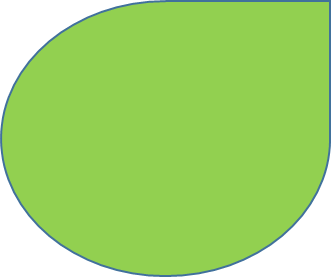 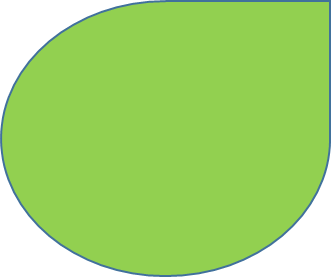 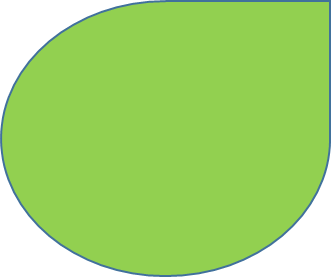 3. Circular economy business model and roadmap
1. Vision and capability assessment
2. Offerings and ecosystem
4. Prototype delivery and implementation
Define redesigned business model / value chain based on circular economy opportunities
Define circular economy roadmap
Define current business model / value chain of the company
Define circular economy vision for the company
Assess circular economy capabilities, obstacles and opportunities
Update customer insight 
Study and evaluate CEBM opportunities
Describe the value proposition for  new products and services
Identify ecosystem and partners needed
Develop concepts, prototype(s) and service blueprints
Pilot new solution
Evaluate
kiertotalousamk.fi
1. Vision and capability assessment
Define current business model / value chain of the company
Tools and material: Business model canvas, Circular business model canvas
Business model canvas https://www.strategyzer.com/canvas/business-model-canvas  
Circular business model canvas by Ellen MacArthur https://www.ellenmacarthurfoundation.org/assets/design/Business_Model_Canvas_Final.pdf
Circular business model canvas by Antikainen & Valkokari (2016) https://timreview.ca/sites/default/files/article_PDF/AntikainenValkokari_TIMReview_July2016.pdf    
Define circular economy vision for the company
Tools and material:
The circular design guide 2018. Methods. Ellen Macarthur Foundation and IDEO. https://www.circulardesignguide.com/methods  
DesignABetterBusiness.tools 2019. 5 Bold Steps Vision® Canvas.                                              https://designabetterbusiness.tools/tools/5-bold-steps-canvas
LUT University 2019. Playbook for Strategic Foresight & Innovation.  https://www.lut.fi/web/en/playbook-for-strategic-foresight-and-innovation 
Assess circular economy capabilities, obstacles and opportunities
Tools and material:
 SWOT-analysis https://slidemodel.com/best-swot-analysis-templates-powerpoint/ 
 PESTE-analysis https://www.groupmap.com/map-templates/pest-analysis/
kiertotalousamk.fi
2. Offerings and ecosystem
Get customer insight and study customer CE preferences
Tools and material: 
Sustainable consumer behaviur change workbook (Sitra) https://media.sitra.fi/2018/05/23145322/sitrashiftworkbookv04-www.pdf 
Playbook for Strategic Foresight & Innovation. https://www.lut.fi/web/en/playbook-for-strategic-foresight-and-innovation 
Service Design methods
Study and evaluate CEBM opportunities
Tools and material: 
Circural economy playbook (tools) https://teknologiateollisuus.fi/fi/circular-economy-playbook
Develop description of the value proposition for new products and services
Tools and material: 
The Circular Design Guide 2018. https://www.circulardesignguide.com/methods 
The value proposition canvas https://www.strategyzer.com/canvas/value-proposition-canvas

Ecosystem partner identification and ideation
Method and tools
List key areas and activities where you need support. List current partners, new partners needed and actions to take to establish partnerships
Circular economy playbook (Ecosystem partner identification) https://teknologiateollisuus.fi/fi/circular-economy-playbook
kiertotalousamk.fi
3. Circular economy business model and roadmap
Define redesigned business model / value chain based on circular economy opportunities
Tools and Material 
Circular economy playbook (Business model canvas ) https://teknologiateollisuus.fi/fi/circular-economy-playbook 
Define circular economy roadmap
Tools: Road Map, What Next Canvas and Task Cards, Change Paths 
Circular economy playbook (Roadmap) https://teknologiateollisuus.fi/fi/circular-economy-playbook 
EcoDesign Sprint. https://www.designforum.fi/valmennus/ecodesign-sprint/ 
Playbook for Strategic Foresight & Innovation. https://www.lut.fi/web/en/playbook-for-strategic-foresight-and-innovation
kiertotalousamk.fi
4. Prototype, delivery and implementation
Develop concepts, prototype(s) and service blueprints
Tools and material you can find: KiertotalousAMK Palvelumuotoilu module phases 3 and 4
Pilot and evaluate new solution
Tools and material you can find: KiertotalousAMK Palvelumuotoilu module phases 3 and 4
kiertotalousamk.fi
Transformation - task
Read the relevant pages (Chapter 5) of Circular Economy Playbook https://teknologiateollisuus.fi/fi/circular-economy-playbook 
Webinars/ videos on transformation: 
Cranfield School of Management  2010. Supply Chain, Sustainability and Transformation . https://www.youtube.com/watch?v=esceqSCFr9w     
 TEDx Talks 2015. Revolution of circular economy in clothing industry | Bert van Son | https://www.youtube.com/watch?v=Y_qmdC9cJr4
 TEDx Talks 2014. Circular economy - system perspectives for a new enlightenment : Ella Jamsin at TEDxLiege https://www.youtube.com/watch?v=ucTiaS7kh2k&t=117s  
Task: Work in a group of 3 – 4 students. Study the transformation journey form linear to circular business model. Design a process your group could use while facilitating a company to circular economy.  Choose tools and methods that are easy to understand and cover the transformation form the current stage to new circular business model with possible new/redesigned products and services. Introduce and explain process to the rest of the group. Find a local company and facilitate the company through the proses of part of the proses in a CE transformation sprint.
kiertotalousamk.fi
Transformation toolkits (accessed 20.9.2020)
Sustainable consumer behaviour change workbook (Sitra) https://media.sitra.fi/2018/05/23145322/sitrashiftworkbookv04-www.pdf 
Circular Design Guide https://www.circulardesignguide.com/methods   
Ecodesign Sprint  https://www.designforum.fi/valmennus/ecodesign-sprint/ 
Planet Centric Design Toolkit https://cdn2.hubspot.net/hubfs/6362597/Oppaat%20EN/Planet%20Centric%20Design%20toolkit%20-%20202003.pdf
Kasvua kiertotaloudesta työkirja https://kasvuryhma.fi/kiertotalous/
Kiertotaloustyökalu yrityksille https://www.epliitto.fi/images/cesme-kiertotaloustyokalu/CESME_Kiertotaloustyokalu_esittelyaineisto%20fasilitoijalle.pdf
Understand Circular Flows https://www.circulardesignguide.com/post/loops
Circular Flows worksheets https://www.ellenmacarthurfoundation.org/assets/design/Circular_Flows_Final.pdf
Circit workbooks http://circitnord.com/workbooks/
kiertotalousamk.fi